Evaluation of Challenger 7 Elementary School’s Title I Program for FY22
Presented by:  Jessica Farner, Title I Teacher and
 Courtney Maynor, Principal
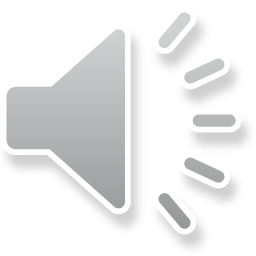 [Speaker Notes: Instead of using the title Framework Evaluation with stakeholders, please use something that is more transparent like Evaluation of our FY21 Title I Program. 

This sample PPT is just one way a presentation could be designed.  Your school data and how you present it is an individual school decision.  As you create it, always put yourself in the place of the least informed person that would be viewing it to ensure you do not use confusing language or acronyms without explanation.  I have not written a script in the notes section on these slides since this is just a sample, if you are recording the presentation and will have audio available, then notes are not necessary.  If you are not recording it and just posting it on your school website, I would post it with a script in the notes and the notes pages visible when it opens.]
What is Title I?
Title I  is a federal grant that:​
provides financial assistance to schools with high percentages of children from low-income families to help ensure that all children meet challenging state academic standards.​
assists with building capacity of parents and teachers; and​ encourages parents to be involved in their children’s education.
Funds come from the federal government through the state to districts.
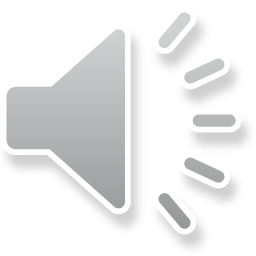 What is the school’s allocation based on? (How much Title I money do we get and what can we spend it on?)
Title I funds for each school are primarily based on the number of qualifying students counted during what is called FTE week which occurs in early February the previous year.

These federal funds may be spent in three areas and the purchases must be above and beyond what the district/charter is already expected to be purchasing for students and teachers.  

The three general areas that funds can be used to support are: 
student achievement in the areas the school has identified as needing support/improvement
professional development (teacher trainings) to help teachers improve their teaching skills in the areas that have been identified as needing support/improvement
parent and family engagement activities to teach parents and caregivers to academically support their children at home or to assist parents with other needs that may influence their child’s academic success such as bullying or other behaviors.
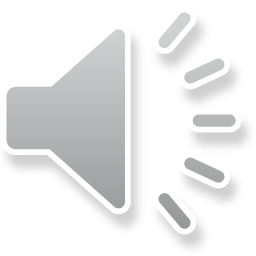 What is the Title I Framework and Evaluation document?
This is one document that is partially completed at the beginning of the year with the plan for spending the funds and then the school goes back into the same document at the end of the year and fills in the results from each planned strategy/purchase.  The document includes:
all school planned strategies/purchases using Title I dollars
planned strategies/purchases must support improvement in the areas that have been identified by the school’s comprehensive needs assessment activities (like this one).  
a method to determine if the strategy/purchase made a positive difference in the area of weakness it was intended to strengthen.
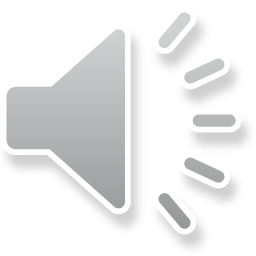 Section 1 – Instructional Support(Lists the extra people that were hired with Title I funds to support students related to the weak areas that were identified in the school’s improvement plan.)
Spent a total of $124,788.00 (this includes all benefits such as FICA, insurance, workman’s comp., etc.)
2 Interventionists 	
	This included 1 teacher and 1 instructional assistant that instructed small groups of students in reading 	during our “Walk to Intervention” periods.  These teachers worked with Tier 2 and Tier 3 students and the      	goal was for 65% of these students to show growth based on their iReady scores.  
.5 Reading Coach (the other .5 is paid by the district) 
	The purpose of these positions is to promote enhanced academic instruction and student learning by 	coaching and working with teachers to develop more effective teaching practices and by sharing information 	addressing the way students learn.  They hold data meetings to assist teachers with analyzing data to                 	improve instruction. The goal was for 65% of students will show growth according to iReady data.
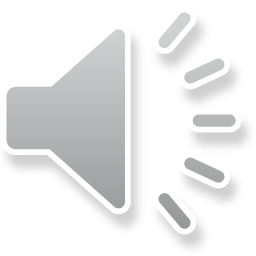 [Speaker Notes: This may take several slides but this is just an example.  I would simply bundle the costs for employees.]
iReady Reading Results FY22
The data below indicates the percent of students that showed growth based on iReady Diagnostic 1 to iReady Diagnostic 3.  Our goal for the first year of implementation was that 65% of our lowest 25% showed growth.
Reading Grades K-3: 58% of the lowest 25% of students in grades K-3 showed growth according to the iReady data which indicates they are closing their learning gaps.
Reading Grade 4-6: 63% of the lowest 25% of students in grades 4-6 showed growth according to the iReady data which indicates they are closing their learning gaps.
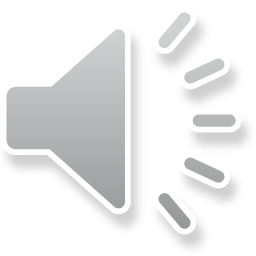 [Speaker Notes: Data can be presented many different ways.  Choose a method that is easily understood by your stakeholders.  You may want to add data slides when speaking to teachers in order to add more detail.  Graphs are easily understood and that may be the best way to display data.]
iReady Reading Results for Lowest 25% FY22
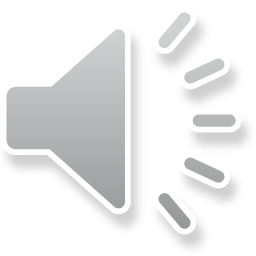 School-wide iReady Reading Results       Diagnostic #3
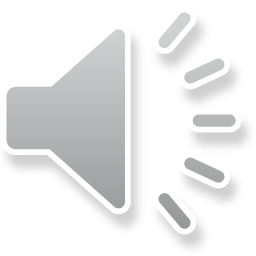 School-wide iReady Math Results       Diagnostic #3
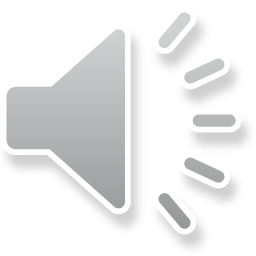 Supplemental Resources (These are extra items purchased to help students and teachers be more successful in the areas the school identified as weak.  This is in addition to materials provided by the district to all schools.)
Total Funds Spent:  $38,079.00
$16,600.00:  iReady Reading-instruction-online instructional component: Individualized lessons based on each student's diagnostic test.  Challenger did not have to purchase this because the district provided.  We transferred this money to supplies and PD.
$900.00 Lexia Learning Software:  Reading software focused on phonics as well as lesson for teacher use.
$3,295.00 Reflex Math Software:  Math program to help students gain math fact fluency through games.
$2384 Write Score: Writing program that provides students with assessments.  Teachers utilize data and lessons to close gaps in writing.
$8600: Intervention materials such as, Rewards program, Read Naturally program, etc.
$6300: Supplies for teachers and students such as, dry erase markers, pencils, chart paper, etc.
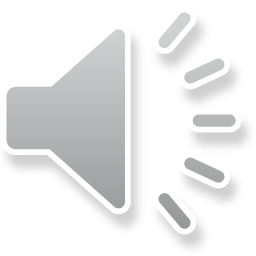 [Speaker Notes: Feel free to steer them back to previously presented data or when presenting the data initially, tell parents or teachers which areas the data was used as evidence of growth.]
Professional Development(These dollars are spent to improve teaching skills at the school which in turn should increase student success.)
Total Spent:  $8,691
Kagan:  This year we focused on teaching our staff Kagan Cooperative Learning Structures.  This money provided supplies and training to our staff.
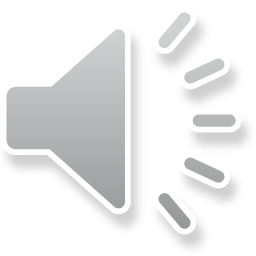 [Speaker Notes: You may need to further explain details if you use acronyms or talk about certain curriculum.  In this slide we present the PATH curriculum and when presenting you may want to just briefly explain how the curriculum is used (e.g. grades, time during the day, etc.)]
How does the school decide what to purchase with parent and family engagement funds?
The focus is to provide families with adult learning opportunities and materials focused on helping them help their children learn/practice at home.  Funds must link to parent/family needs identified through the comprehensive needs assessment process (like this one).  This is one of the areas that parent/family input is so important. 
Examples of where the school gets their data from:
BPS District Parent Survey Results
Exit slips from parent/family events
Title I survey results
Input from parents that attended special meetings like this one (other input opportunities include School Advisory Council, Annual Title I meeting … )
The following slides are examples of input from parents that we used to plan this year’s parent/family events.
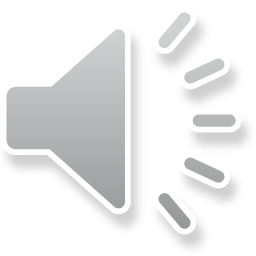 [Speaker Notes: Informing parents and staff what data sources the school used to inform decision making is important.  Again, if I’m a parent and am always receiving opportunities to complete yet another survey, I really want to know it gets reviewed and considered.  This may encourage more parents to participate in future feedback opportunities.]
Parent Survey Data
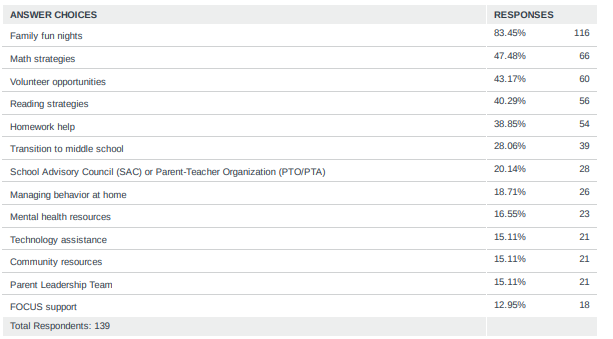 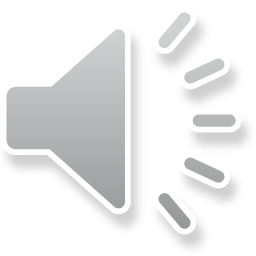 [Speaker Notes: Including the district parent survey results is a great way to let parents see what other parents think about the various questions asked.]
Parent Survey Data
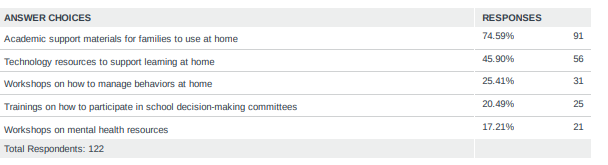 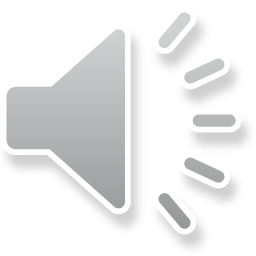 Parent and Family Engagement
Total Spent: 13,867.22
Science Fair Night ($390) This event was virtual for grades 3-6.  Families were shown a presentation about Science Fair and the rules for conducting a science experiment at home safely.  Students were also provided supplies to do complete various experiments at home with their families. 94 families attended. Majority of families gave positive feedback and felt the information provided was valuable. 
Literacy Night ($100) This was our first live event this year.  Families were shown various activities to support literacy at home.  103 families attended.  Majority of feedback was positive.  There were requests for more stations and more events like this in the future.
Math Night ($1250.00) This event provided families with various math stations to practice math concepts.  Families went home with a Math literature book as well as a math a game.  59 families attended. The majority of the feedback was positive.  Some feedback suggested more stations and different location, as this event was held in the cafeteria and it became crowded.
Summer Literacy/Math Night ($4,556.00) This event provided families with information about how to prevent the summer slide.  Families were able to rotate through various stations that turned regular summer games into academic review games.  Families who attended received a summer packet which provided them with multiple books and activities to keep their child engaged throughout the summer.  
Kindergarten Orientation:  ($470)  Families were invited to rotate through stations around the school highlighting school readiness skills for their incoming kindergarten student; practice materials were provided to each family along with 2 books.  42 families attended.  Event is required by the Title I program.   

All the input collected after each of these events is used along with the other input sources to decide what to do with the funds in the following year.  Your input matters!
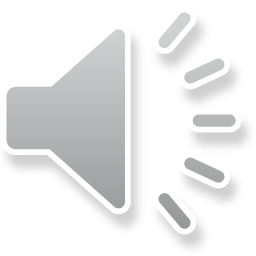 [Speaker Notes: I colored-coded this to try to show the same information for each event, I shared the attendance, why the event was planned in the first place, and what general feedback was received from the participants.  You may have a better idea of what you want to share and how to do it.  I think sometimes parents need to see if an event was requested by parents and what kind of turn out the school experienced.  If they see dollars attached, maybe that will inspire change.  Some of you may want to include RSVLP numbers versus actual attendance if you have a consistent problem in that area.  There is a fine line to walk with wanting to inspire but not irritate. If you are buying materials in large quantities and then not many parents show up for the activity, that isn’t fiscally responsible.  Maybe that is a great kickstart to a  bit of brainstorming on how to get more parents participating.]
Technology(This money is in addition to any technology the district may provide to schools and is used to increase success in the areas of focus the school identified.)
All technology except the purchase of Title 1 tools were to support  teacher instruction and the use of the iReady program in all classrooms. The iReady program supports all students in grades Kindergarten through sixth in reading and math. 
Technology purchases: $4,745
606 Headphones: $1,000   (Headphones are constantly in need of replacement due to breakage.) 
15 Document Cameras: $3,146
Title 1 Tools: $599.99  On-line program for compliance documentation.
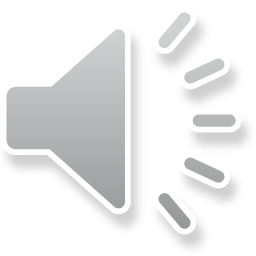 As a Valued Member (Stakeholder) of this school - We Need You…
to be part of our decision-making activities by completing the exit slip for this meeting/presentation.  We use all input to determine our focus areas.
to tell us what you want us to spend next year’s Parent and Family engagement funds on that will help you to help your child at home.
to let us know what we are doing that is working and what you feel we need to update, get rid of, or create new.
to be an active part of our school family.
All input is reviewed and considered by the Comprehensive Needs Assessment Team.
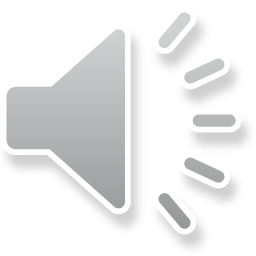 [Speaker Notes: An appeal for input.]
How can I be more involved in decision-making at the school
The input we receive from our families is so important!  We truly use it to build and improve our Title I program.  Families provide valuable insight into how their children learn best! Remember, your opinion matters!  Your voice in your child’s education is needed!  This is a TEAM EFFORT!
Attend our events!
Complete exit slips at events and surveys that we send home!  We read every single one and welcome positive and negative feedback!
Consider joining our SAC committees.  We need to know what is working and what needs improvement at our school.
Share information and encourage other parents to get involved in school activities and planning.
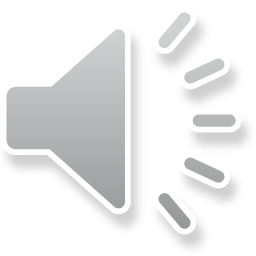 Please visit the following link to provide us with feedback on our Title I Programshttps://forms.gle/gYw8Dn7bw5nkbWDb8